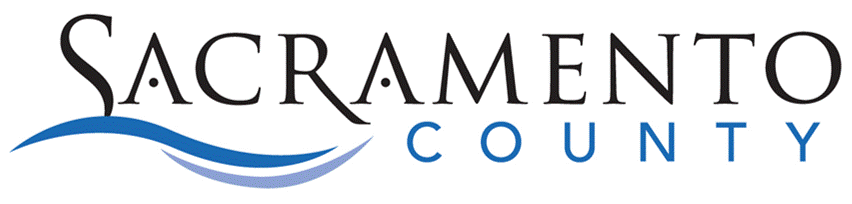 DAC Annual Report
Department of Technology
Agenda
Introductions
Review Recommendations
Questions
November 1, 2022
Disabilities Advisory Commission
2
Introduction
Presenters
Corinna Zollars – IT Division Chief
Kim Nava – Public Information Director
Jerry Gray – IT Manager
November 1, 2022
Disabilities Advisory Commission
3
Recommendation 1
Recommendation
Hire an independent external web and internet access consultant team to work with the Department of Technology in evaluating the accessibility of the county’s website, department webpages, and county kiosks, as well as assisting in the implementation of the access improvements which are needed for making them accessible to people with disabilities.

Response
DTech currently has two efforts in progress that will replace the County’s Web Content Management System and Kiosks. Once those efforts are complete, we will implement the access improvements.
November 1, 2022
Disabilities Advisory Commission
4
Recommendation 2
Recommendation
The consultant team is to provide comprehensive training for staff as to how to make the county’s website, department webpages, county kiosks, and documents accessible to people with disabilities.

Response
DTech will seek out a countywide accessibility training program and include all content contributors.

The Web Team currently produces WCAG 2.0 AA compliant Master Pages and Layouts for all County staff to use in their Departmental webpages. Additionally, the Web Team produces WCAG 2.0 AA compliant content for the Departments that utilize SacContent services.  Finally, the Web Team provides all new content providers with writing for the web and web accessibility guidelines when they take advantage of content training.
Disabilities Advisory Commission
November 1, 2022
5
Recommendation 3
Recommendation
Assign the Department of Technology to provide web access standards and oversight to all departments for posting their own documents on the county website and departmental webpages.

Response
Meeting standards is a shared responsibility across the County. DTech will seek out a countywide accessibility training program and include all content contributors. The training request will include development of written processes and procedure reference materials.

DTech will also look for curriculum that can be published to the County’s learning management system that can be taken on demand.

DTech will review the County Web Accessibility Policy and distribute to all Departmental Content Contributors to ensure they are aware of their responsibilities
6
Disabilities Advisory Commission
November 1, 2022
Recommendation 4
Recommendation
Review website postings for access before being posted.

Response 
The County website has more 31,000 new posts or edits each year. At this time, DTech staff is not able to review all postings. 

DTech recommends departmental content contributors correct issues utilizing the training mentioned previously, combined with feedback from automated scanning tools which report accessibility and website related issues.
Disabilities Advisory Commission
7
November 1, 2022
Recommendation 5
Recommendation
Adopt Web Content Accessibility Guidelines (WCAG) 2.1 AA as the County standard.

Response
DTech’s current standard is WCAG 2.0 AA. We will begin researching WCAG 2.1 AA and review and update our policies as we implement the new web content management solution. DTech will request information on WCAG 2.1 AA be including in the training curriculum.
Disabilities Advisory Commission
November 1, 2022
8
Recommendation 6
Recommendation
Obtain input from people with disabilities regarding the accessibility of the County website and all county kiosks.

Response 
We will provide updates to the DAC on the project status for the new web content and kiosk solutions.
Disabilities Advisory Commission
9
November 1, 2022
Recommendation 7
Recommendation
Seek information regarding how accessible the county website and department webpages are to people using screen reader, magnification, and other assistive software, as well as completing online forms.

Response 
DTech will test our new solutions with screen readers, magnification and other software. Online form creation will be included in the training mentioned earlier for our content/form creators.
Disabilities Advisory Commission
10
November 1, 2022
Additional Recommendation
Recommendation
Provide funding to the Department of Technology (DTech) to establish a permanent DTech Division of Web and information and Communication Technology (WICT).
Hire or appoint a permanent web accessibility coordinator and staff for the WICT who have verifiable knowledge and experience with the requirements of accessible website development, Title II of the ADA, Web Content Accessibility Guidelines (WCAG), Section 508 of the Rehabilitation Act, and Section 255 of the Telecommunications Act.  The coordinator and/or staff shall be responsible for but not limited to:
Coordinating the county’s compliance with regulations and standards for information and communication technology (ICT) and web access.
Providing ongoing oversight, support, and training for designated staff to be knowledgeable about accessible website development, Title II of the ADA, WCAG, Section 508 of the Rehabilitation Act, and Section 255 of the Telecommunications Act.
Providing ongoing oversight, support, and training for designated staff to be knowledgeable about the development, procurement, maintenance, and use of ICT that is accessible to people with disabilities.
Disabilities Advisory Commission
November 1, 2022
11
Additional Recommendation-Continued
Recommendation-Continued
Creating a program or comprehensive guidance to evaluate any proposed online services or documents for compliance with the ADA/WCAG, and usability by people with disabilities.
Performing any necessary document remediation to bring the County into compliance.
Conducting an accessibility evaluation of all countywide and departmental proposed and existing projects (including the design and administration of survey instruments) for their accessibility and usability by people with disabilities. 
Conducting an annual website accessibility evaluation
Supervising independent external web, internet, and/or ICT access consultant team(s) to work with the WICTO and Department of Technology in evaluating the accessibility of the county’s website, department webpages, ICT (including county kiosks), as well as assisting in the implementation of the access improvements which are needed for making them accessible to people with disabilities.
November 1, 2022
12
Disabilities Advisory Commission
Additional Recommendation-Continued
Response
DTech does not have current funding or authority to establish a new Division to provide comprehensive oversight.

Creating accessible content is a collaboration between technology and departmental content contributors.  

DTech provides a Web Content Management platform which supports accessibility. Additionally, DTech provides templates which are accessible.

The content entered in the system by Departmental Content Contributors and is the property and responsibility of the contributing department.

DTech recommends providing training as well as feedback from scanning tools to the Content Contributors as a means to support continuous improvement to maintain a high level of compliance. DTech will submit a growth request in the Fiscal Year 2023-24 budget for additional tools and resources.
November 1, 2022
Disabilities Advisory Commission
13
Questions
November 1, 2022
Disabilities Advisory Commission
14